Муниципальное бюджетное общеобразовательное учреждение «Средняя общеобразовательная школа №20» Московского района г. Казани
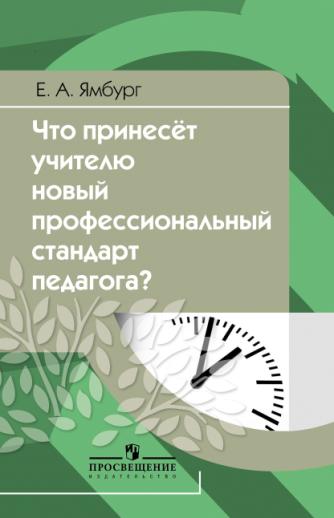 Апробация специальных подходов к обучению обучающихся с ограниченными возможностями здоровья в условиях ФГОС НОО: подходы к обучению в рамках инклюзивного образованияКузьмина И.А., учитель начальных классов высшей кв. категории, руководитель ШМО МБОУ «Школа №20»
Инклюзивное образование – термин, используемый для описания процесса обучения детей с особыми потребностями в общеобразовательных (массовых) школах. В основу инклюзивного образования положена идеология, которая исключает любую дискриминацию детей,  обеспечивает равное отношение ко всем людям, но создает особые условия для детей, имеющих особые образовательные потребности.
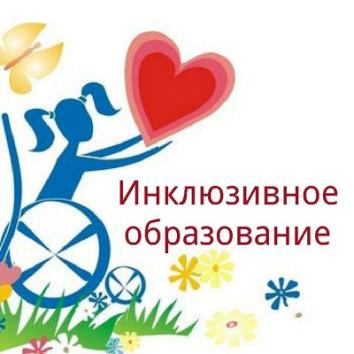 Принципы инклюзивного образования
принимать ученика с ОВЗ как любого другого ребёнка в классе; 
включать ребёнка с ОВЗ в одинаковые виды деятельности с другими детьми, хотя ставить разные задачи;
 вовлекать учеников в коллективные формы обучения и групповое решение задач;
 использовать  другие стратегии коллективного участия - игры, совместные проекты, экскурсии, исследования и т.д.
 позитивный настрой учителя, обязательно уделять внимание каждому ребёнку и не терять надежды
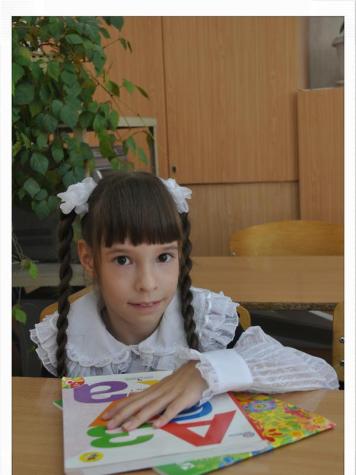 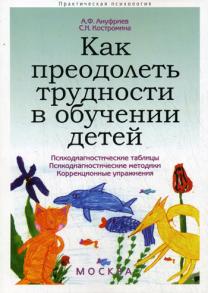 Нарушения речи у обучающихся 3Б класса (7 человек)
Нарушение звукопроизношения— 4 человека;
Логоневроз (заикание) —  1человек;
Имеют затруднения в опознавании букв, слиянии букв в слоги и слова — 2 человека;
Нарушение процесса письма — 2 человека;
Русский- неродной язык обучения — 2 человека
Общее недоразвитие речи 3 уровня — 1 человек
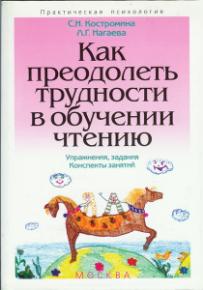 Проблемы освоения смыслового чтения
Нечеткость произношения, низкая скорость чтения, неправильное дыхание , маленькое поле чтения
Страх перед чтением длинных незнакомых слов 
Маленький объем кратковременной памяти
Затруднения в установлении связей между понятиями
Затруднения в выделении существенных признаков для сохранения логичности суждений
Затруднения в выражении своих мыслей в соответствии с задачами и условиями коммуникации
Бинарное чтение
Домашняя работа (прослушивание текстов в исполнении носителей языка)
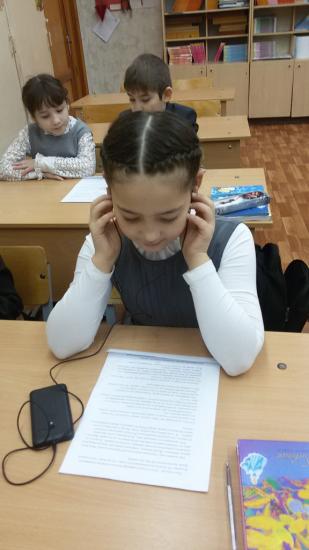 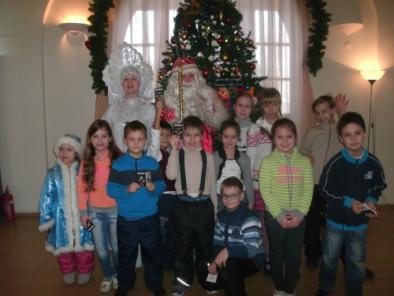 Школьная жизнь – это очень долгий путь через победы  и поражения, радость и  слёзы,  спокойствие и тревоги. Такую дорогу  ребёнок в одиночку преодолеть не в силах, и очень важно, чтобы учитель вовремя протянул руку помощи. Дети растут, учатся, взрослеют. Вместе с ними растем и мы - учителя.
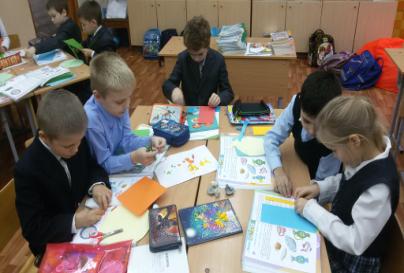